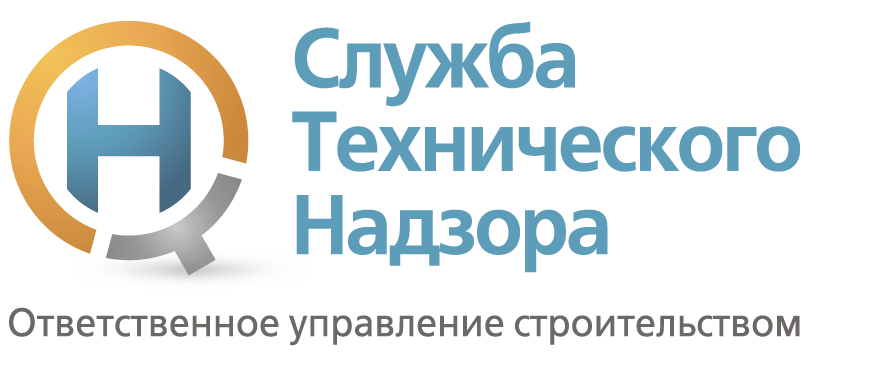 Организация рабочих и приемочных комиссий
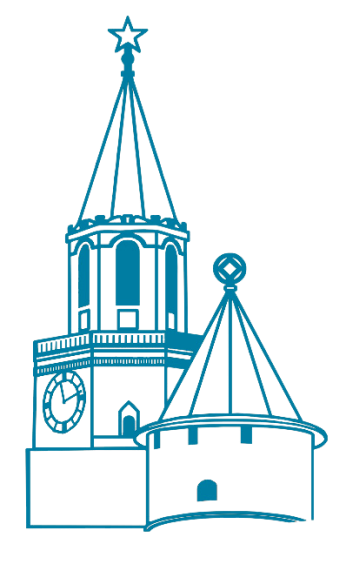 Докладчик: заместитель директора
 МУП «СТН» г.Казани, 
Марченко Лариса Анатольевна
Организация рабочих и приемочных комиссий
Общие положения
ВСН-42-85(р)
Правила приемки в эксплуатацию законченных капитальным ремонтом жилых зданий
>>> утверждены приказом Государственного комитета по гражданскому строительству и архитектуре при Госстрое СССР от 7 мая 1985 г. № 135 (в ред. изм. №1, утв. приказом Госстроя РФ от 06.05.1997 №17-16).
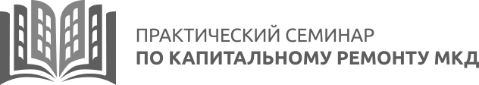 Организация рабочих и приемочных комиссий
Общие положения
>>> Законченные капитальным ремонтом отдельные элементы жилых зданий (крыши, фасады, инженерные  коммуникации, отдельные виды инженерного оборудования и др.) принимаются по мере готовности в эксплуатацию рабочими комиссиями с последующим предъявлением их приемочной комиссии, принимающей объект в целом.
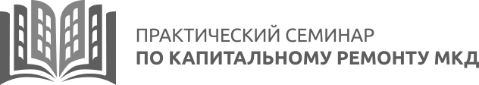 Рабочие комиссии
Права, обязанности и порядок работы
п.3.1 ВСН 42-85(р) 

>>> Рабочие комиссии  назначаются решением (приказом) организации – Заказчика
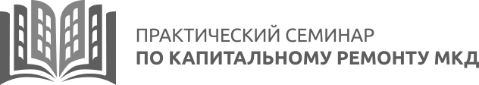 Рабочие комиссии
Права, обязанности и порядок работы
Состав рабочей комиссии:
Председатель комиссии – представитель техзаказчика

Члены комиссии : 
представитель подрядной организации;
представитель субподрядной организации;
представитель  организации осуществляющей строительный контроль;
представитель управляющей организации;
представитель обслуживающей организации;
представитель собственников.
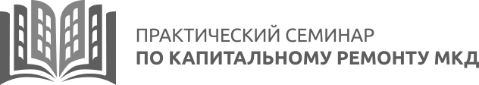 Рабочие комиссии
Права, обязанности и порядок работы
>>> Рабочие комиссии создаются в ходе капитального ремонта заблаговременно не позднее, чем в 5-ти дневный срок после получения письменного извещения подрядчика об объекте в части одного или нескольких видов работ к сдаче.
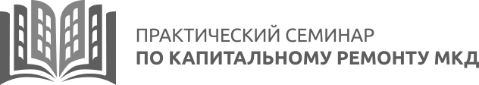 Рабочие комиссии
Образец «Шахматки»
Рабочие комиссии
Документация, предъявляемая подрядчиком:
перечень организаций, участвовавших в производстве ремонтно-строительных работ;
комплект рабочей документации на капитальный ремонт предъявляемого к приемке объекта, разработанный проектной организацией, с надписями о соответствии выполненных в натуре работ этой документации или внесенным в нее изменениям, сделанным лицами, ответственными за производство ремонтно-строительных работ (указанный комплект рабочей документации является исполнительной документацией);
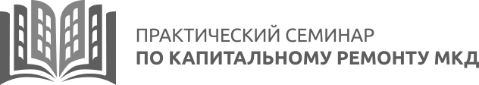 Рабочие комиссии
Документация, предъявляемая подрядчиком:
сертификаты, технические паспорта или другие документы, удостоверяющие качество материалов, конструкций и деталей;
акты освидетельствования скрытых работ и акты промежуточной приемки отдельных ответственных конструкций; 
акты испытаний внутренних систем и наружных сетей холодного и горячего водоснабжения, канализации, отопления и дренажных устройств;
акты испытаний внутренних  электроустановок и электросетей;
акты испытания систем автоматизации;
общий журнал производства работ.
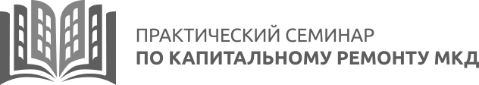 Рабочие комиссии
Права, обязанности и порядок работы
Рабочие комиссии до предъявления объектов к приемке в эксплуатацию приемочной комиссией обязаны:

проверить состав и полноту исполнительной документации;
проверить качество и соответствие выполненных ремонтно-строительных работ проектно-сметной документации, стандартам, нормам и правилам производства работ;
проверить подготовленность объектов к эксплуатации;
принять решение о предъявлении жилого здания приемочной комиссии.
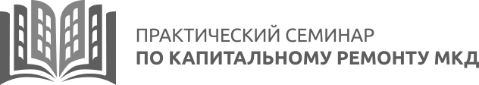 Рабочие комиссии
Права, обязанности и порядок работы
>>> Рабочие комиссии имеют право в необходимых случаях произвести вскрытие отдельных конструкций и (или) их узлов для контроля выполненных скрытых работ, а также назначить испытания отдельных конструкций и систем водо-, тепло- снабжения и др. 

Работы по вскрытию и последующей заделке конструкций и (или) их узлов, назначенные рабочей комиссией, должны производиться подрядчиком с привлечением в случае необходимости субподрядных организаций.
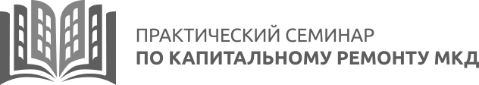 Организация рабочих и приемочных комиссий
Ответственность
>>> Заказчики несут ответственность:
- за соответствие общей (жилой) площади, эксплуатационных характеристик и технико-экономических показателей  показателям, предусмотренным проектно-сметной документацией; 
- за своевременную подготовку и сдачу в эксплуатацию в установленные сроки законченных капитальным ремонтом жилых зданий, отдельных элементов;
- а также обеспечивают проведение специализированными организациями пусконаладочных работ до начала работы комиссий по приемке в эксплуатацию.
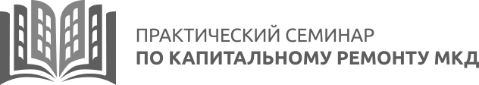 Организация рабочих и приемочных комиссий
Ответственность
>>> Проектные организации несут ответственность:
- за решение всех связанных с проектированием вопросов, возникающих в процессе ремонта  жилых зданий или отдельных элементов.
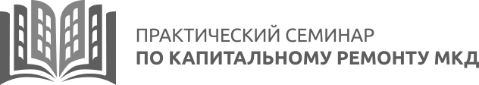 Организация рабочих и приемочных комиссий
Ответственность
>>> Подрядные организации несут ответственность:
за выполнение работ в соответствии с проектом и нормативными документами;
надлежащее качество этих работ;
своевременное устранение недоделок, выявленных в процессе проведения испытаний и приемки работ и инженерного оборудования;
за своевременную сдачу в эксплуатацию  ремонтируемых объектов.
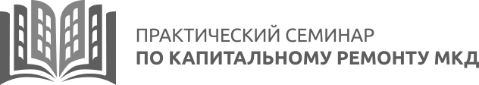 Приемочные комиссии
Права, обязанности и порядок работы
>>> Приемка в эксплуатацию законченных капитальным ремонтом жилых зданий, независимо от их ведомственной принадлежности, производится приемочными комиссиями, назначаемыми приказом заказчика.
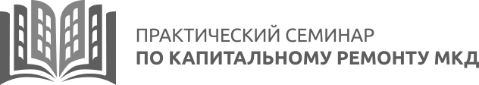 Приемочные комиссии
Приемочные комиссии, их права, обязанности и порядок работы
Права, обязанности и порядок работы
В состав приемочных комиссий  входят представители:
заказчика (председатель комиссии);
администрации района;
органов жилищной инспекции;
организации осуществляющей строительный контроль;
управляющей организации;
жилищно-эксплуатационной организации;
подрядной организации;
субподрядных организаций; 
уполномоченных представителей собственников.
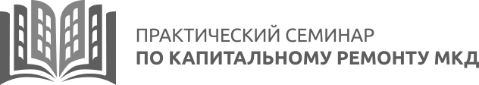 Приемочные комиссии
Документация, предъявляемая заказчиком:
акты рабочих комиссий;
справка об устранении дефектов и недоделок, выявленных рабочей комиссией;
утвержденная проектно-сметная документация;
перечень проектных организаций, участвовавших в проектировании принимаемого объекта ремонта.
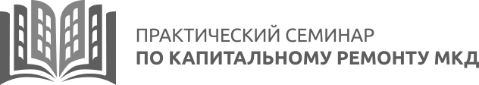 Приемочные комиссии
Права, обязанности и порядок работы
Приемочные комиссии обязаны:

проверить устранение недоделок, выявленных рабочими комиссиями; 
проверить готовность объекта к приемке в эксплуатацию;
дать оценку качества ремонтно-строительных работ.
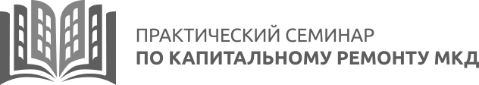 Организация рабочих и приемочных комиссий
>>> Датой приемки в эксплуатацию законченного капитальным ремонтом жилого здания следует считать дату подписания акта приемочной комиссией.

 >>> Если это элемент здания или отдельный вид работ, то датой приемки нужно считать дату подписания акта рабочей комиссией.
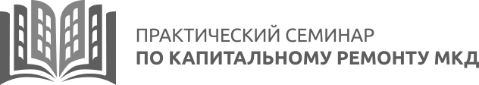 Приемка в эксплуатацию законченных 
капитальным ремонтом МКД
Ремонт фасада
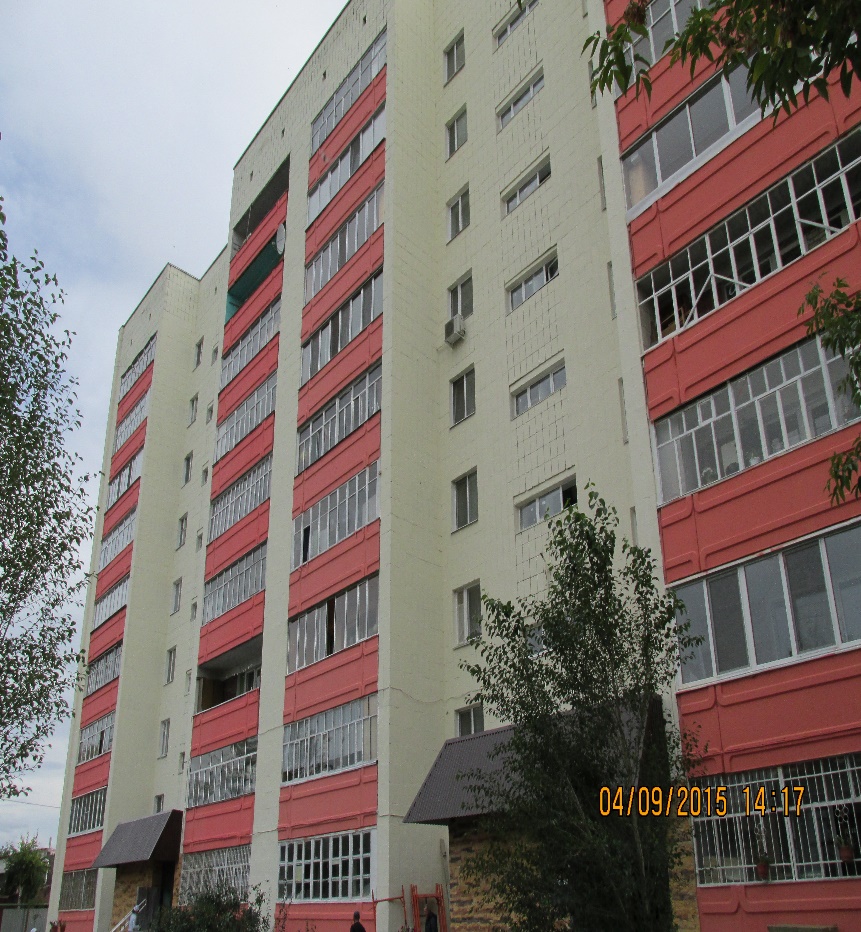 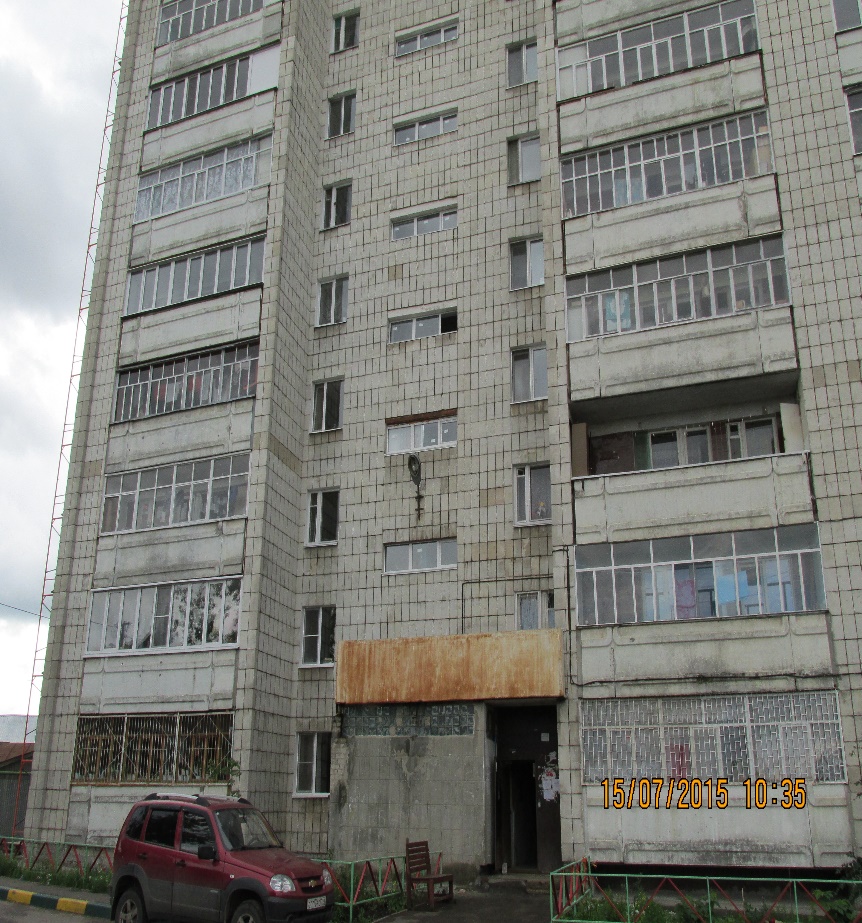 До ремонта
После ремонта
Приемка в эксплуатацию законченных 
капитальным ремонтом МКД
Ремонт фасада
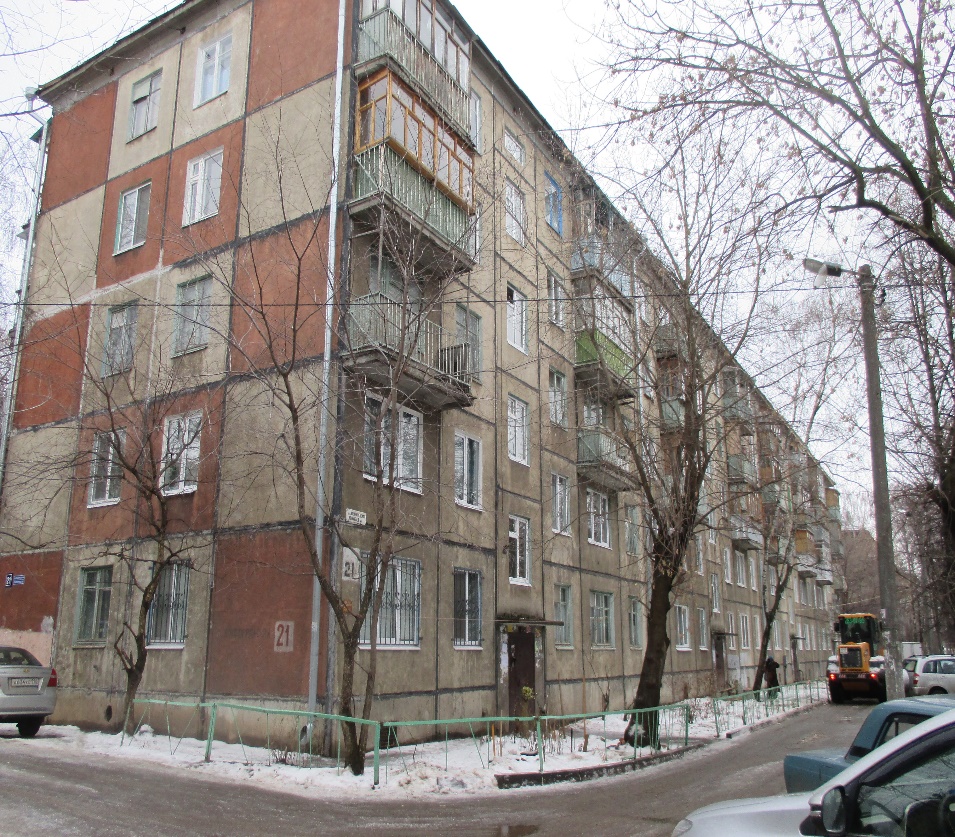 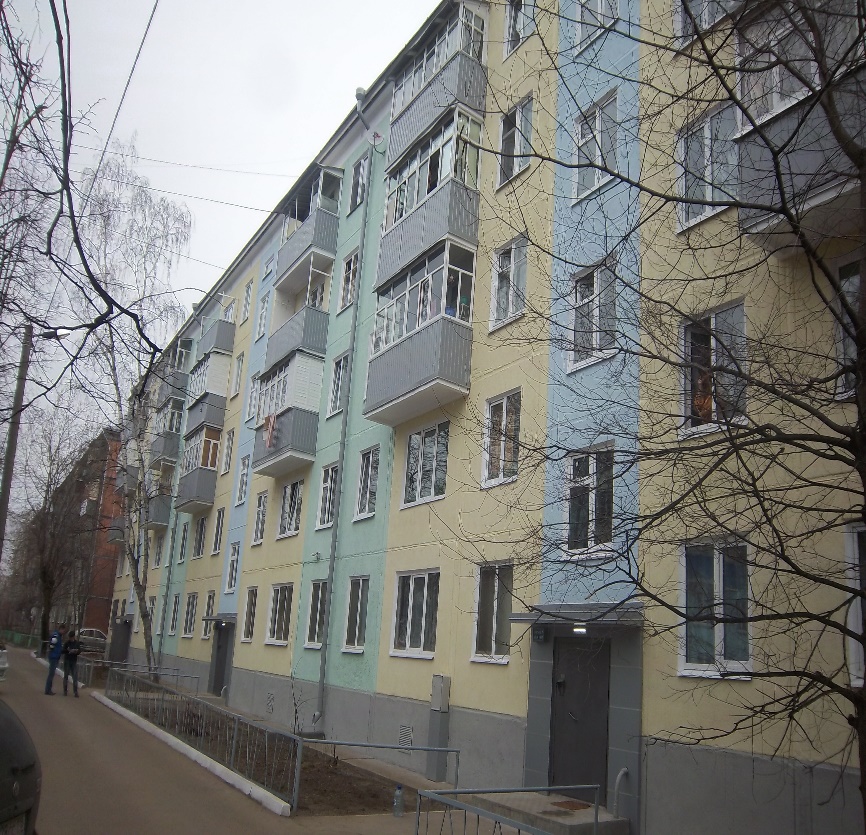 До ремонта
После ремонта
Приемка в эксплуатацию законченных 
капитальным ремонтом МКД
Ремонт подъездов
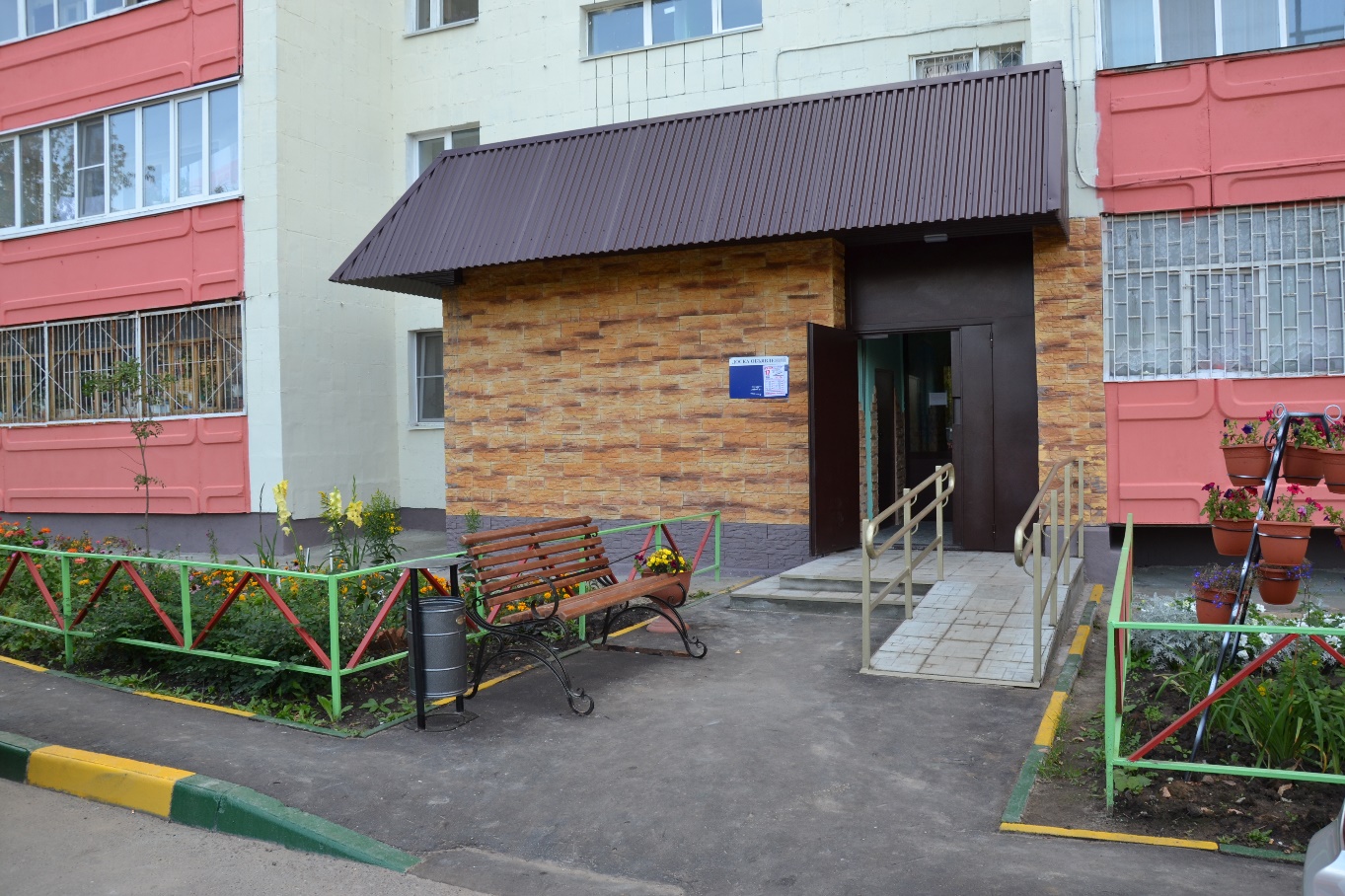 После ремонта
Приемка в эксплуатацию законченных 
капитальным ремонтом МКД
Ремонт подъездов
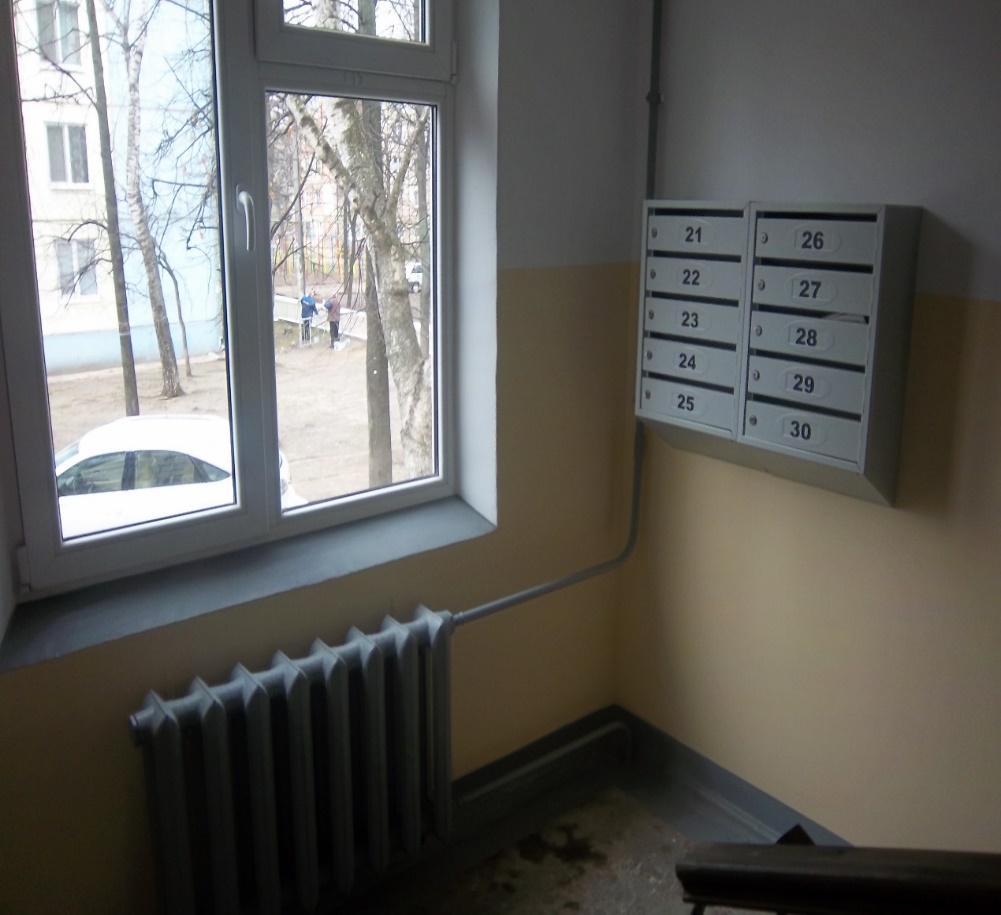 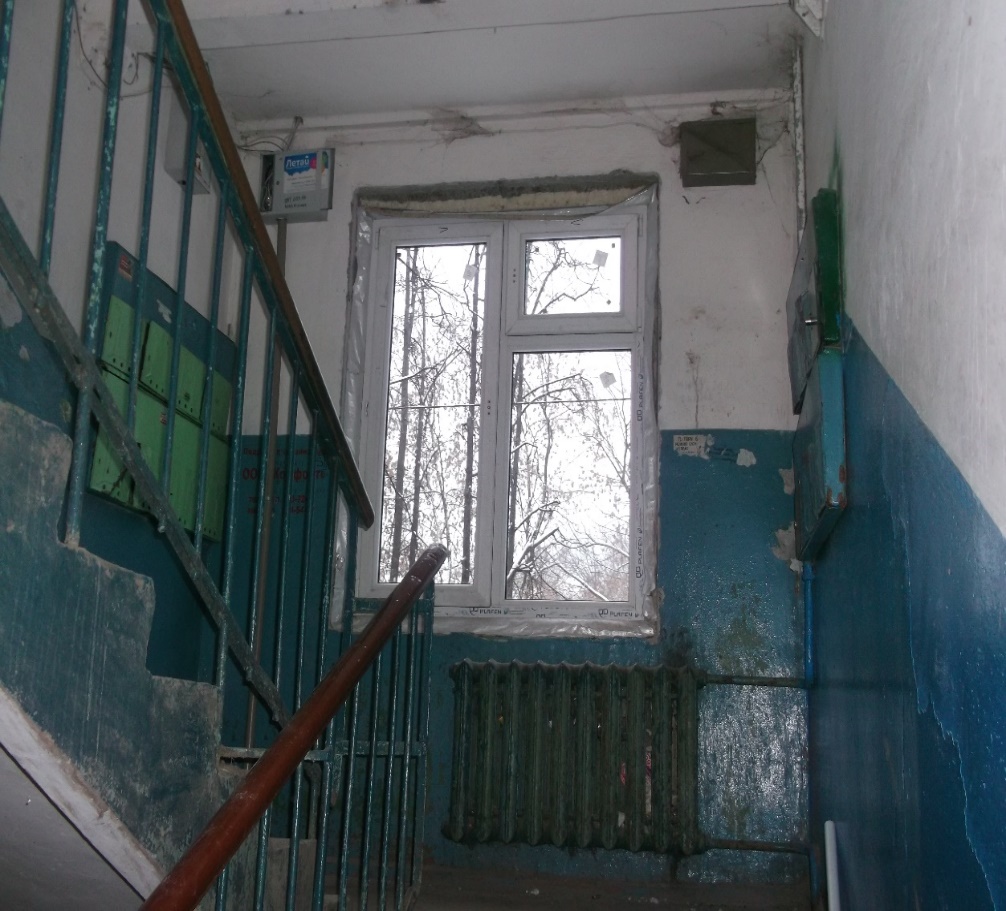 До ремонта
После ремонта
Приемка в эксплуатацию законченных 
капитальным ремонтом МКД
Ремонт подъездов
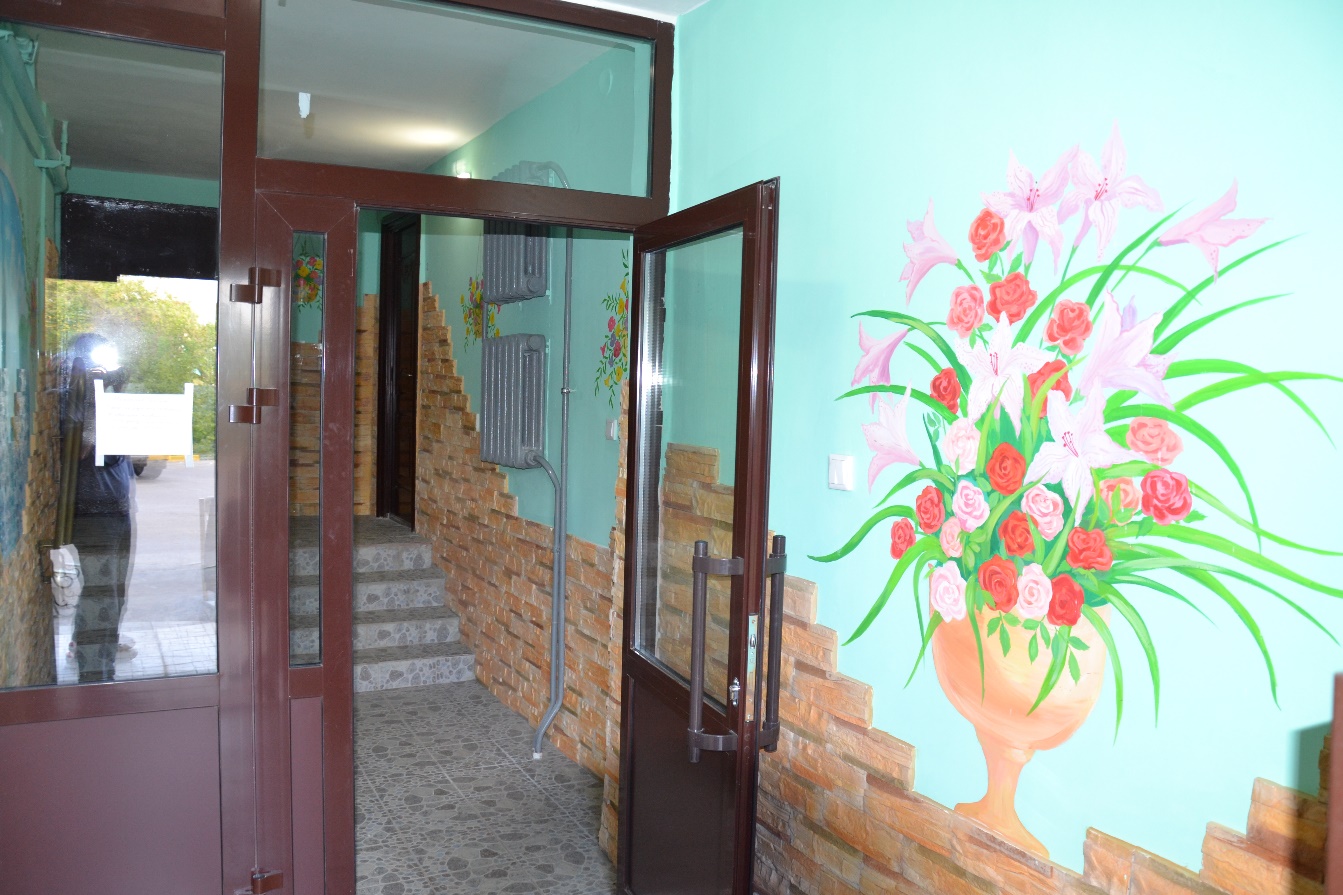 Подъезд после ремонта
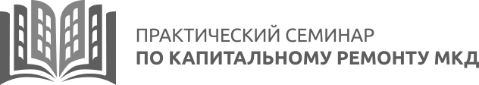 Спасибо за внимание!
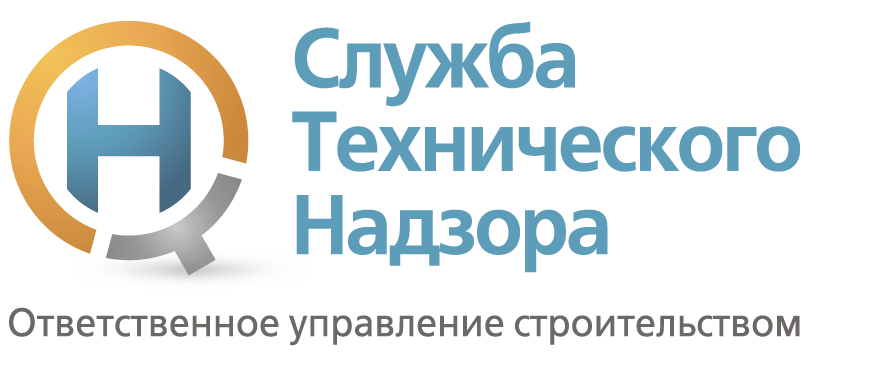